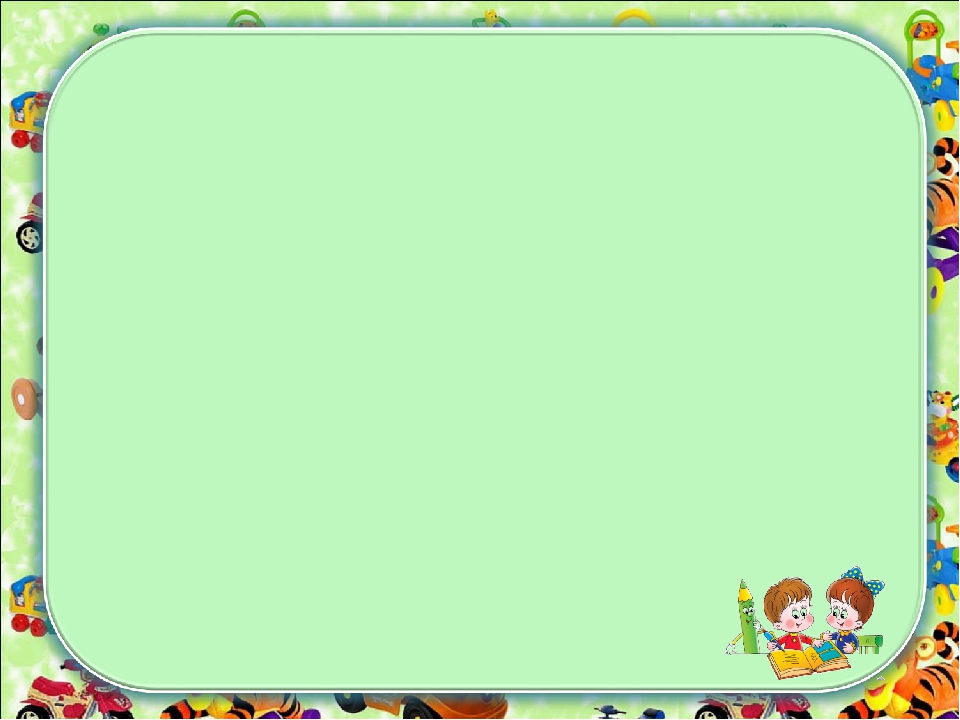 Муниципальное бюджетное дошкольное образовательное учреждение –Детский сад «Кырачаан»
Корнилов Слава, 6 лет подготовительная группа «Күнчээн»
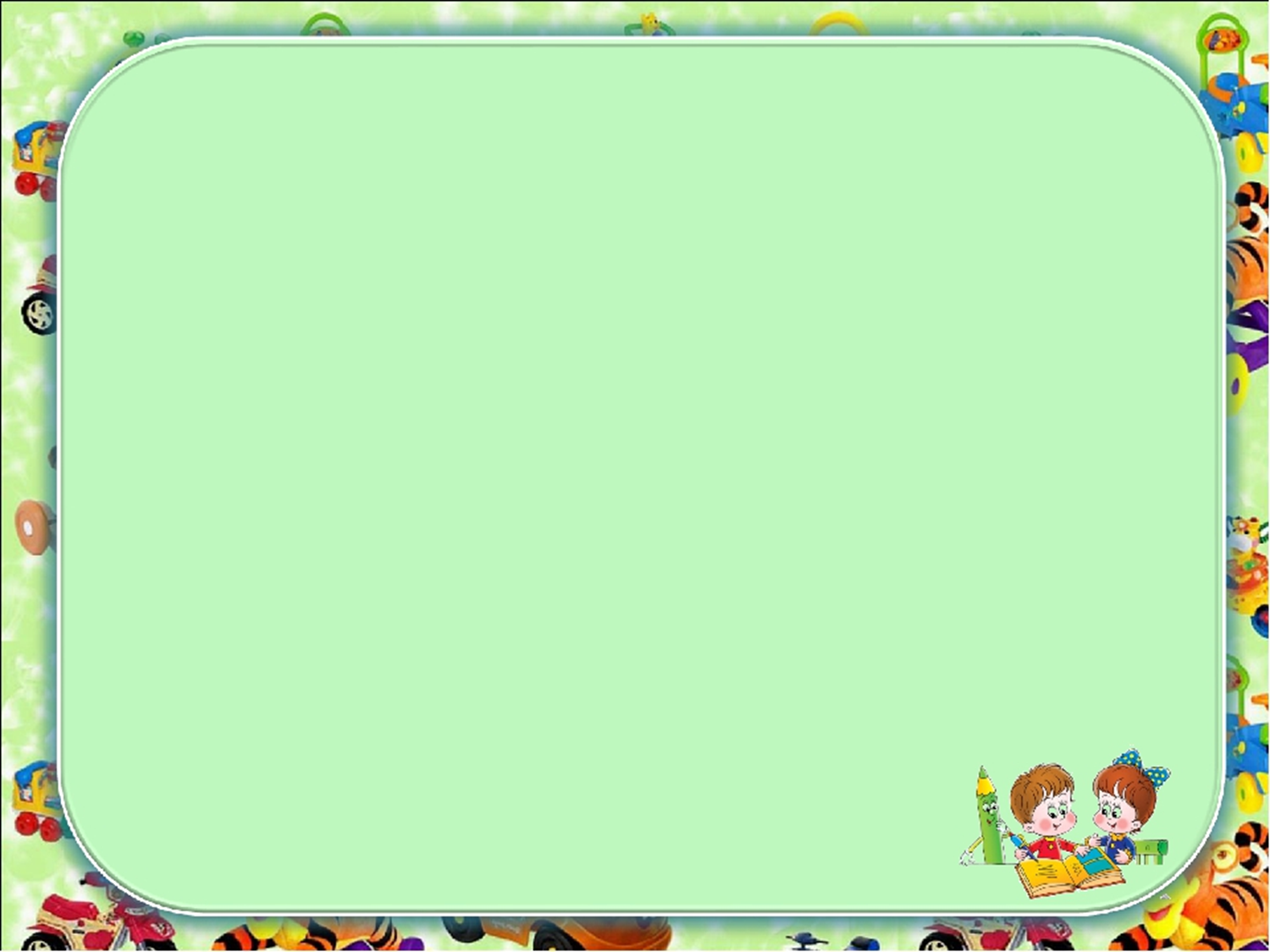 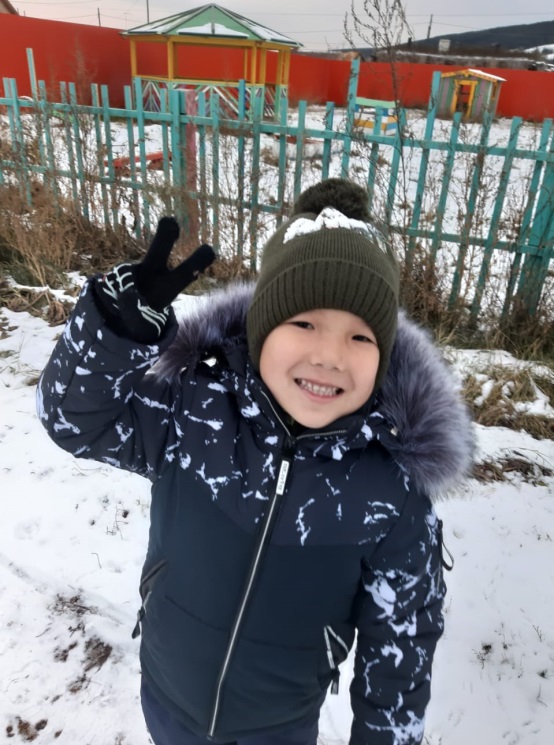 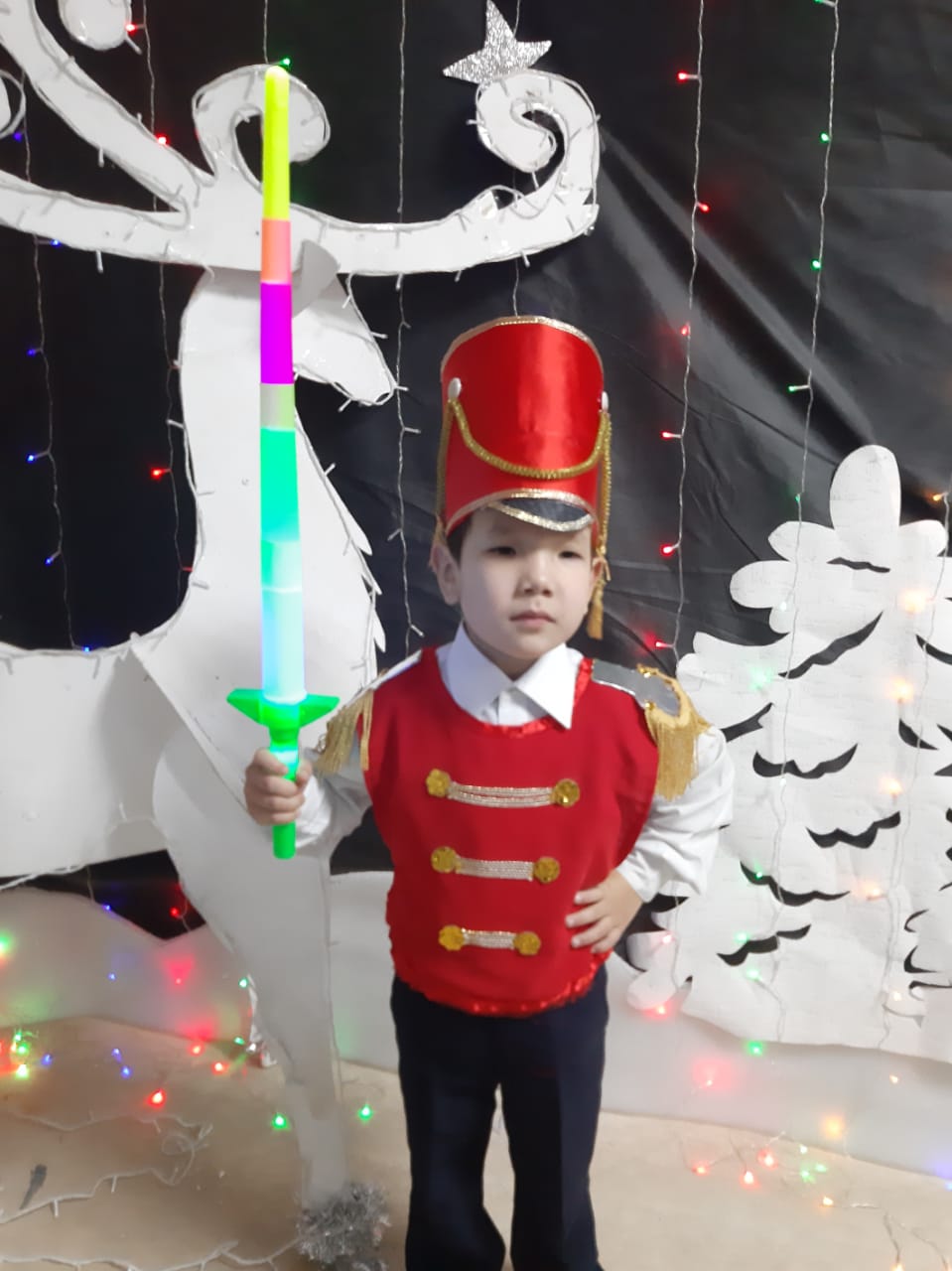 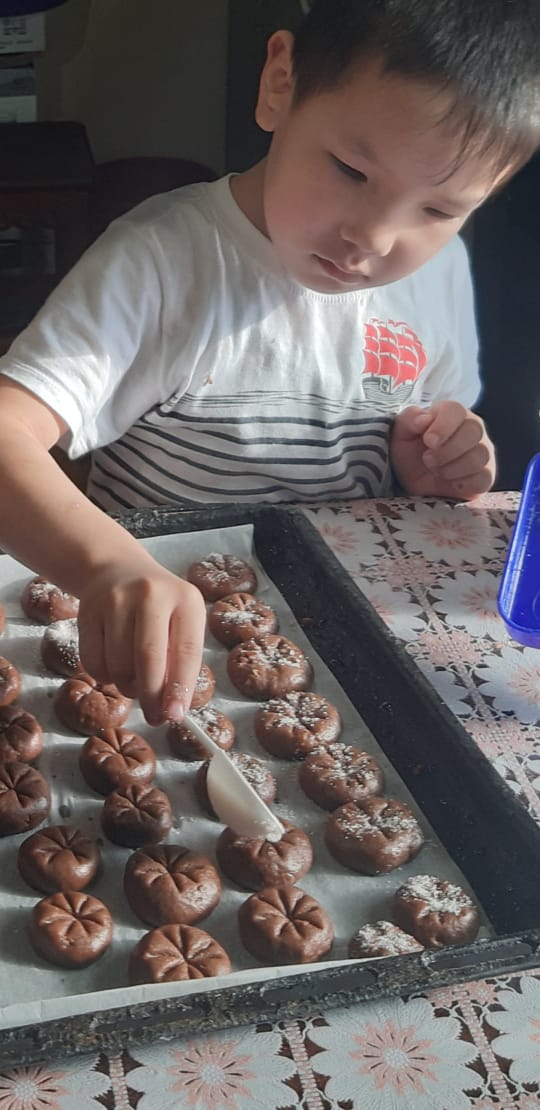 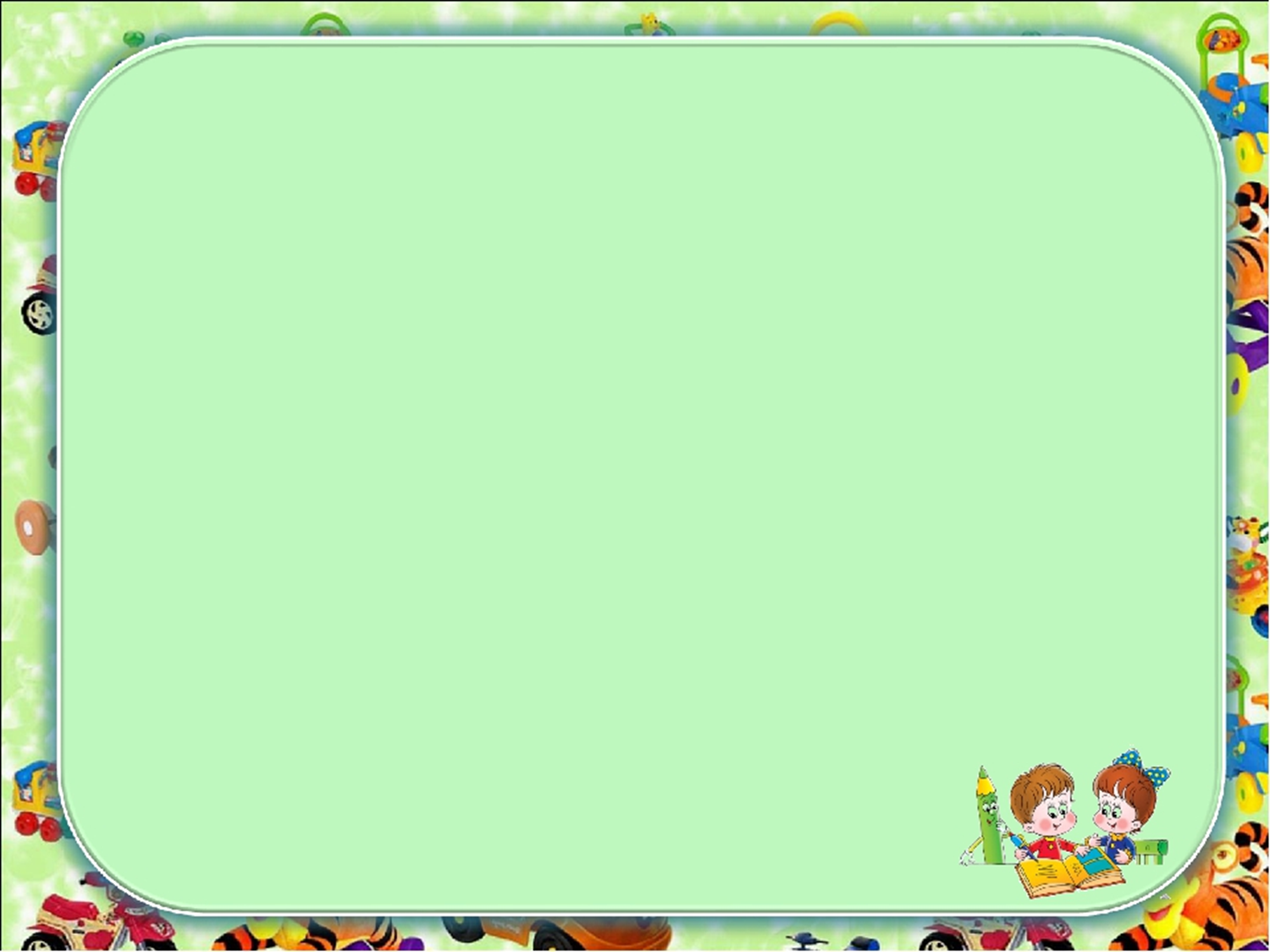 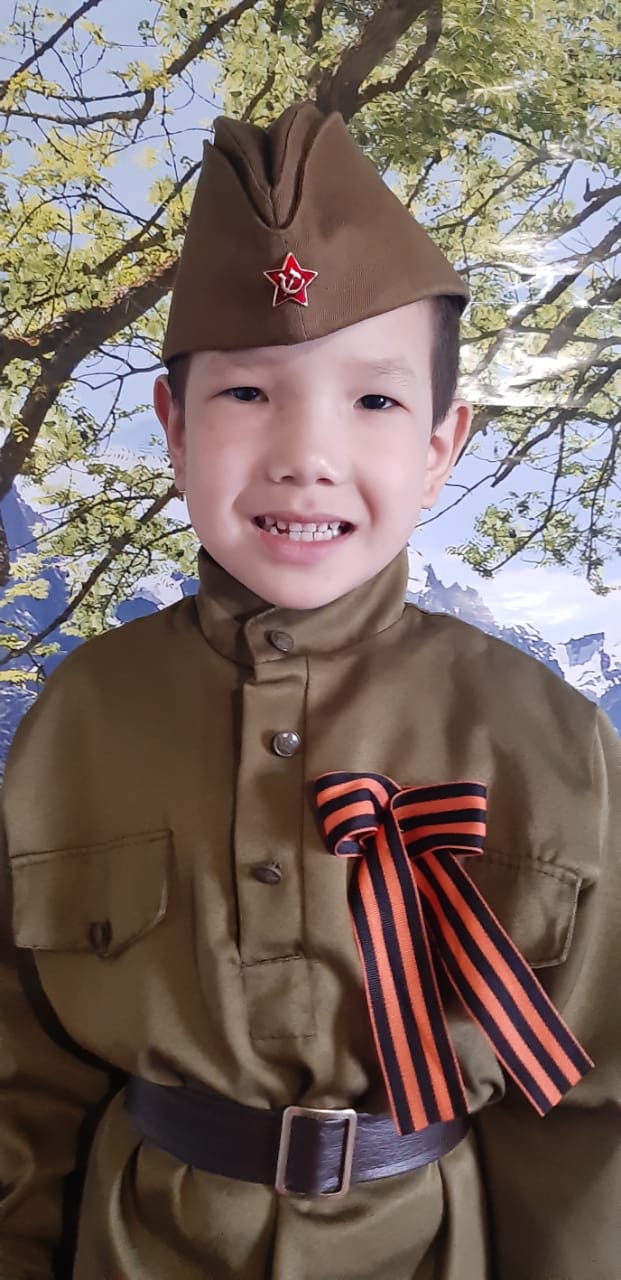 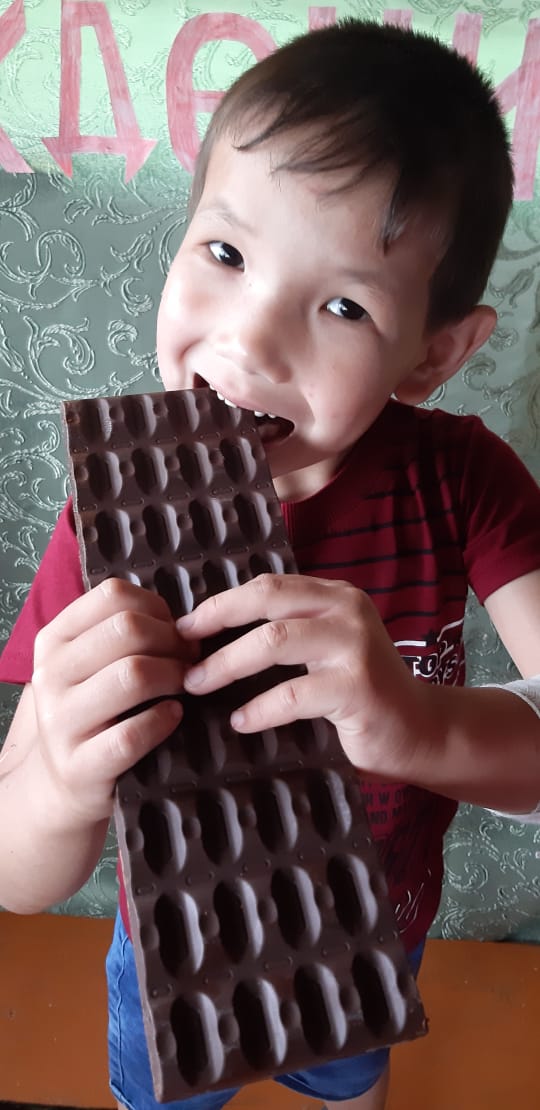 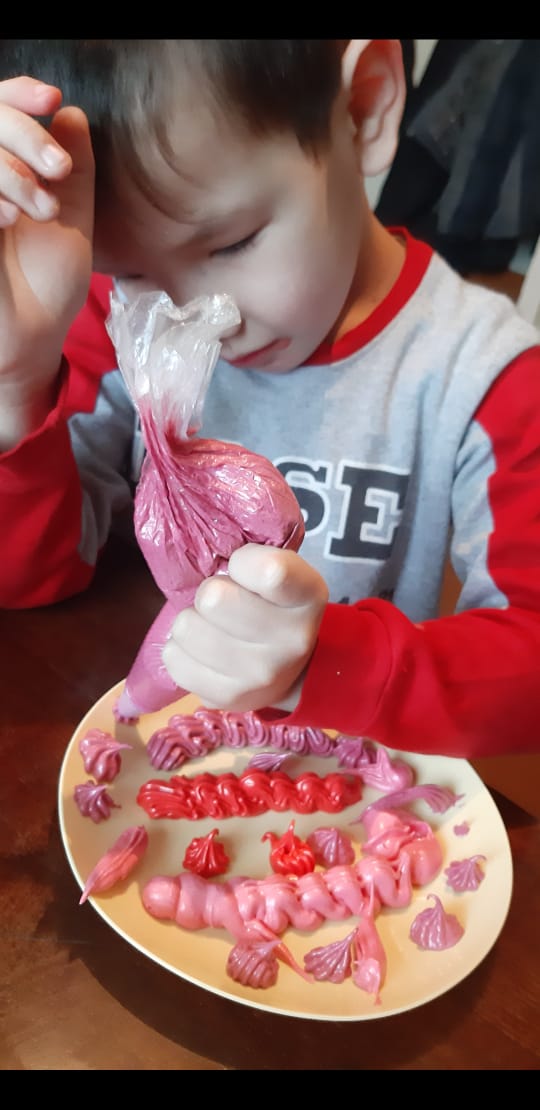 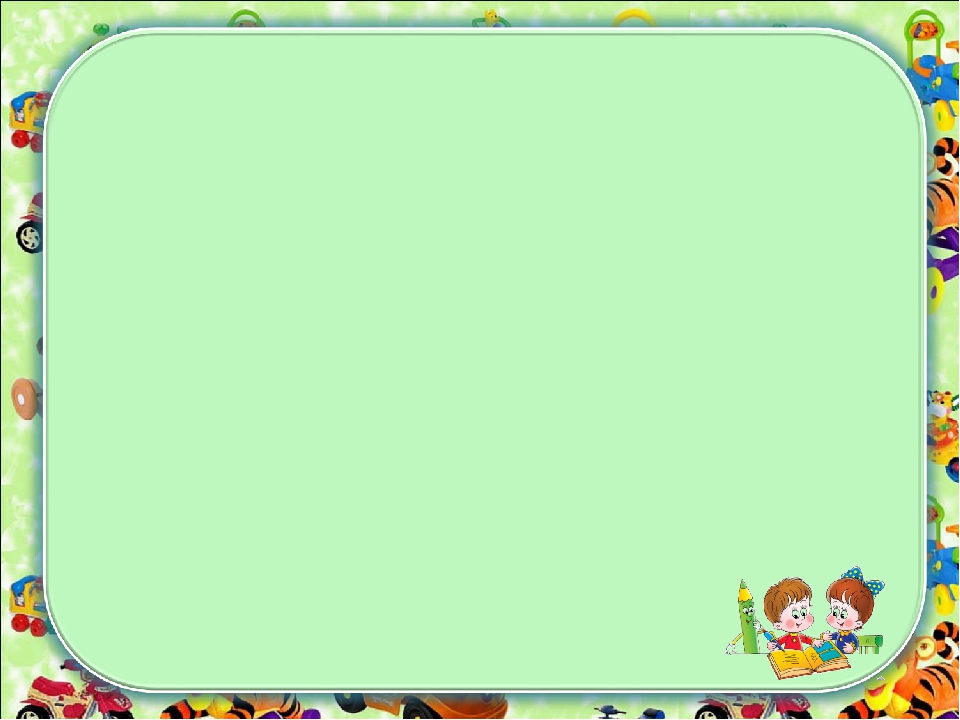 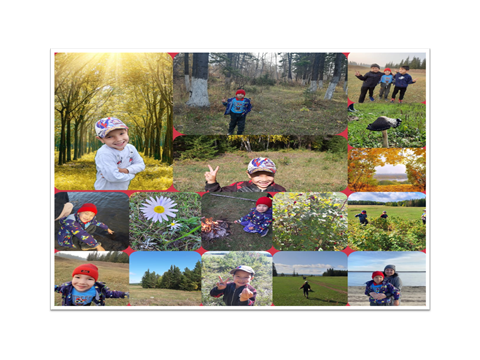 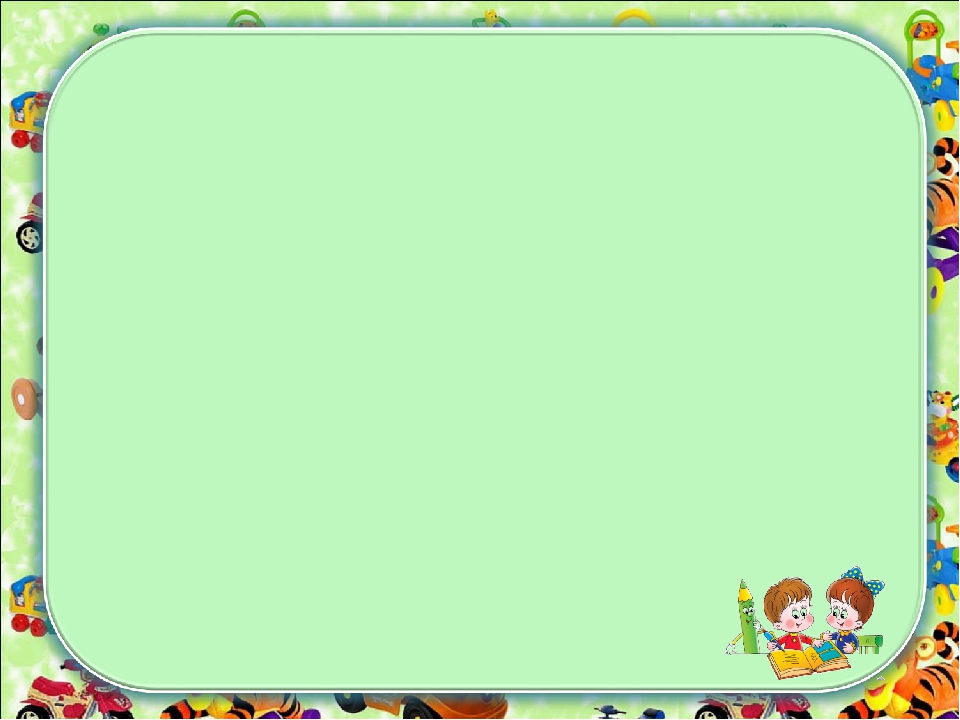 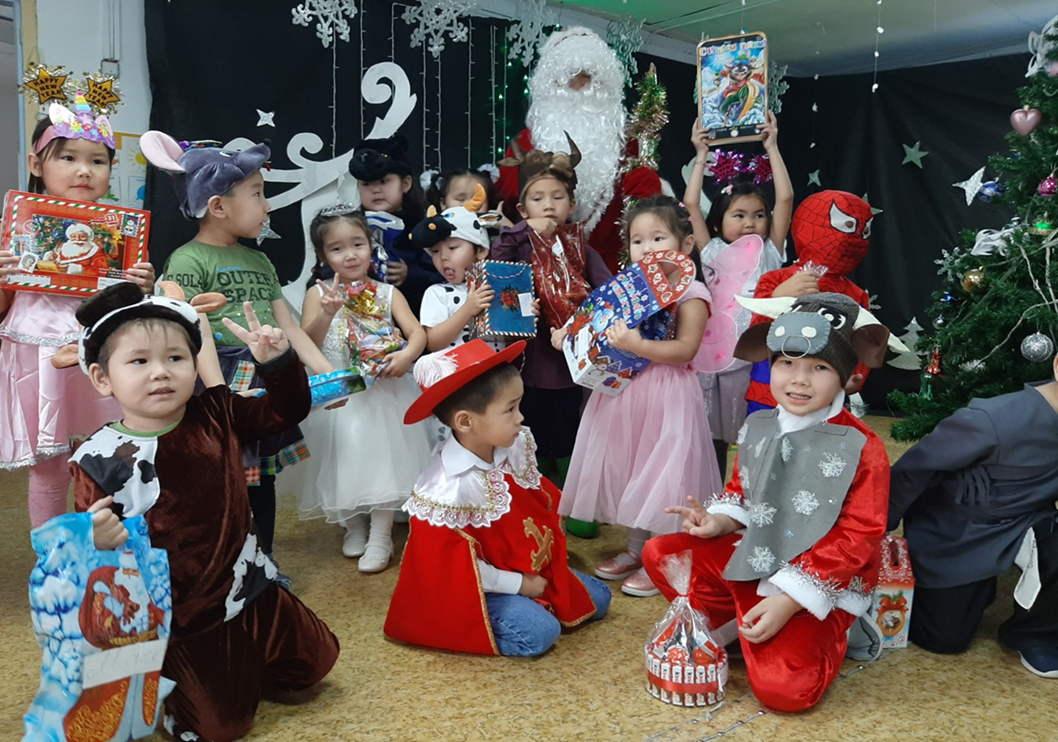 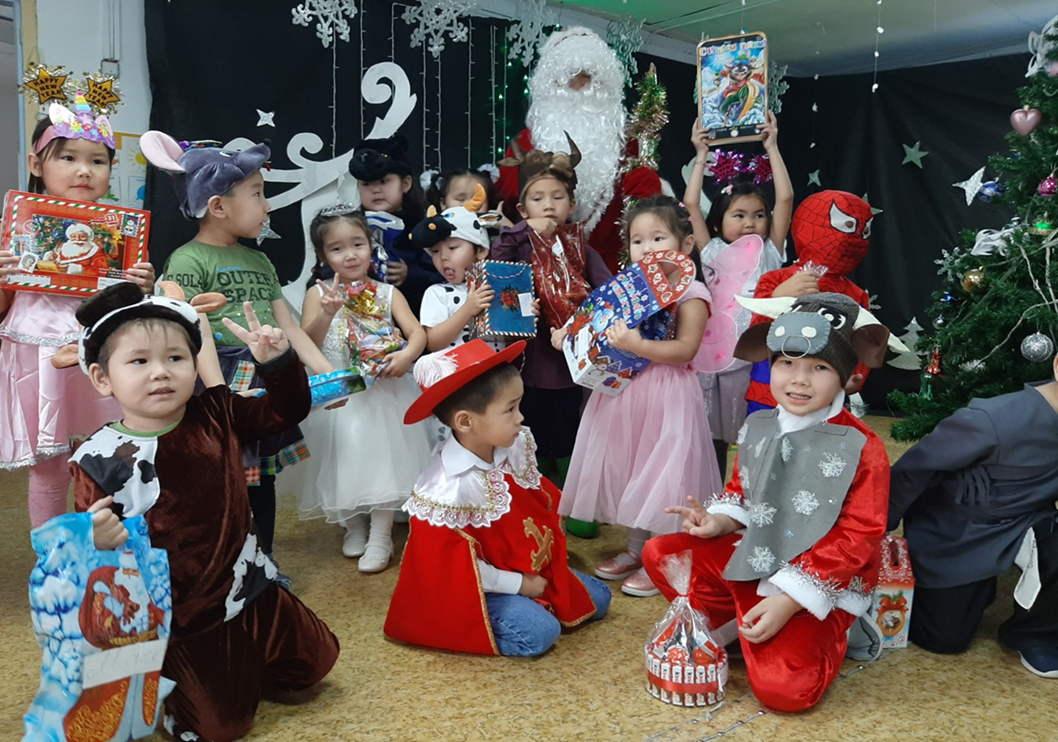 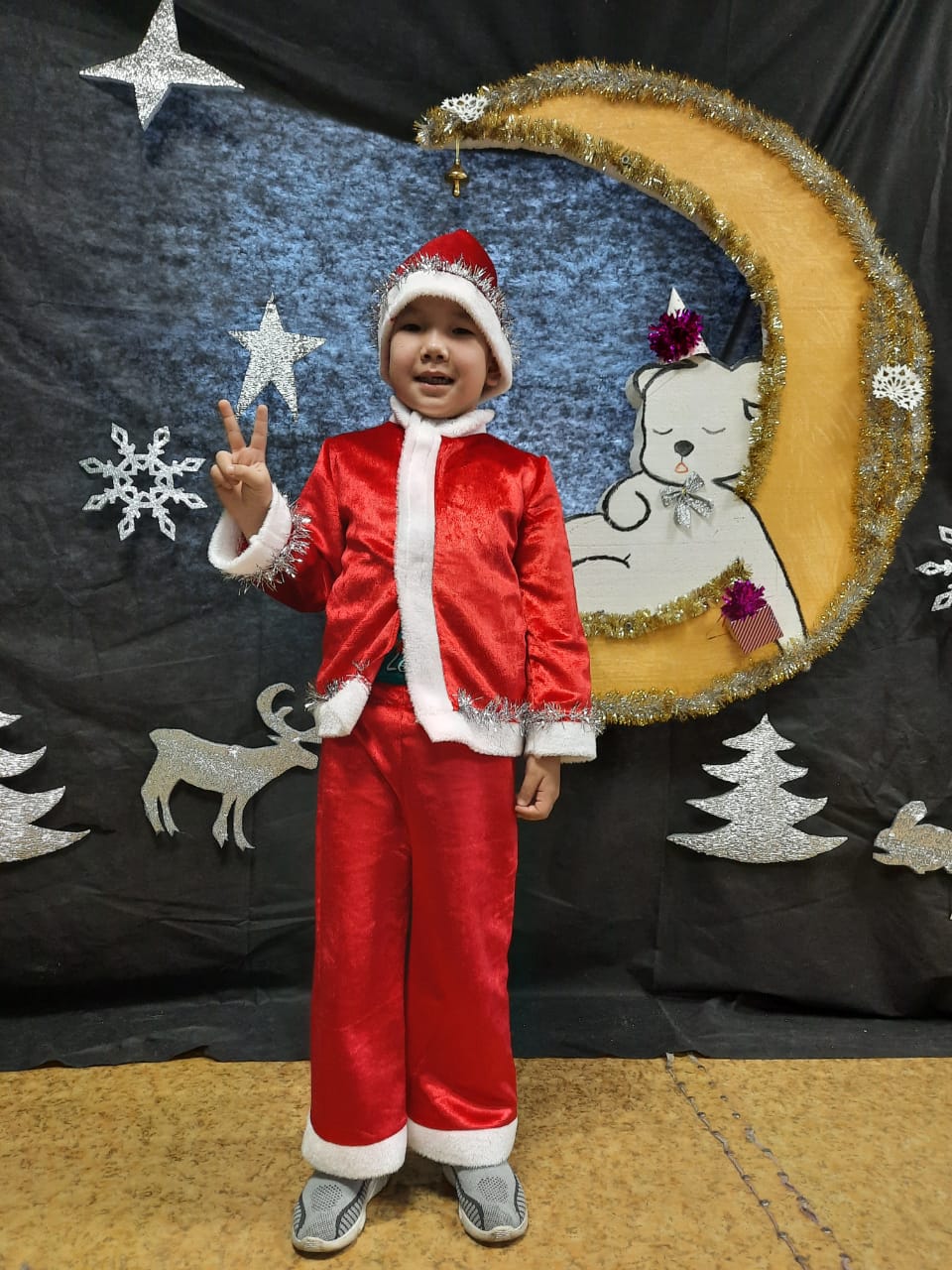 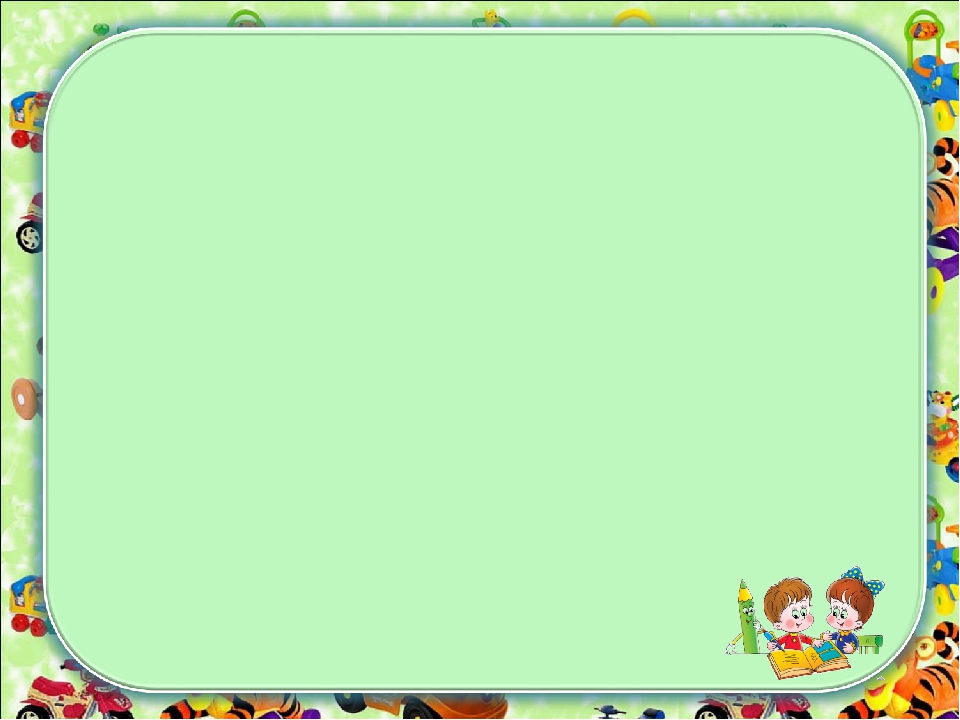 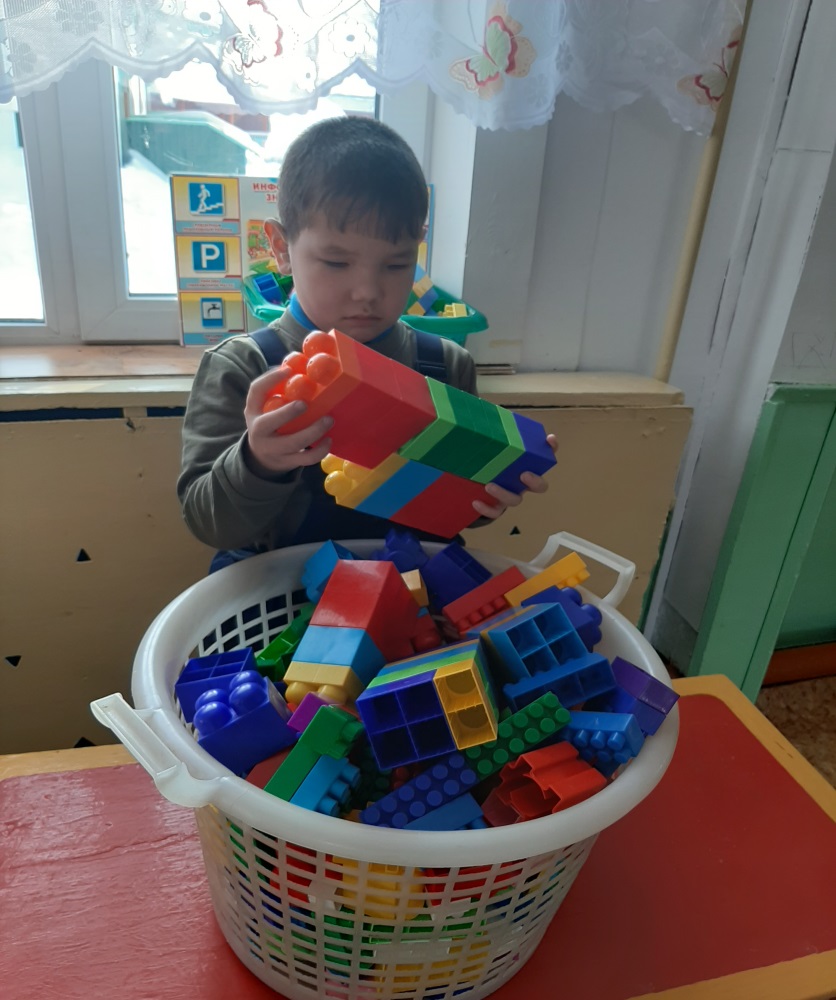 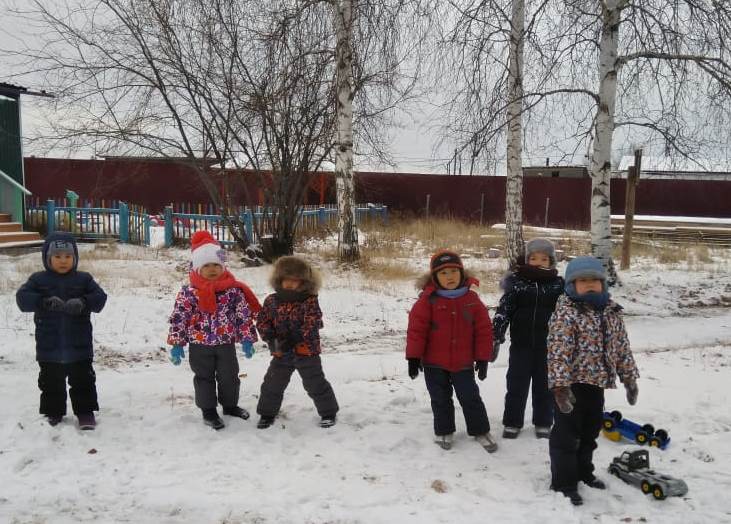 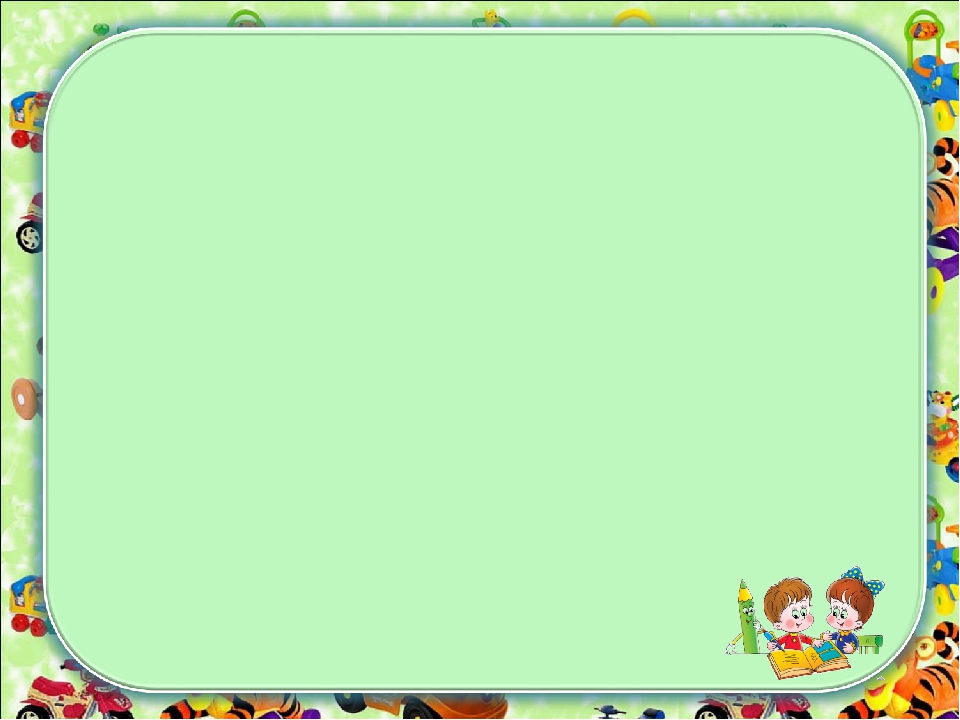 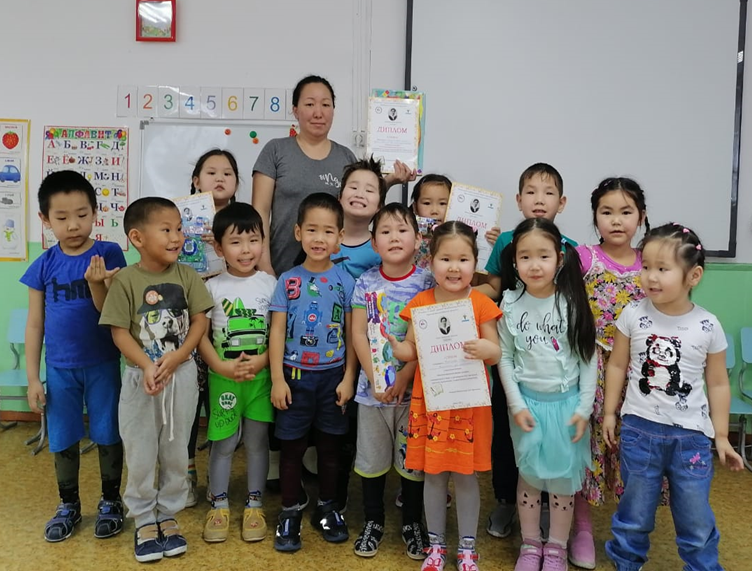 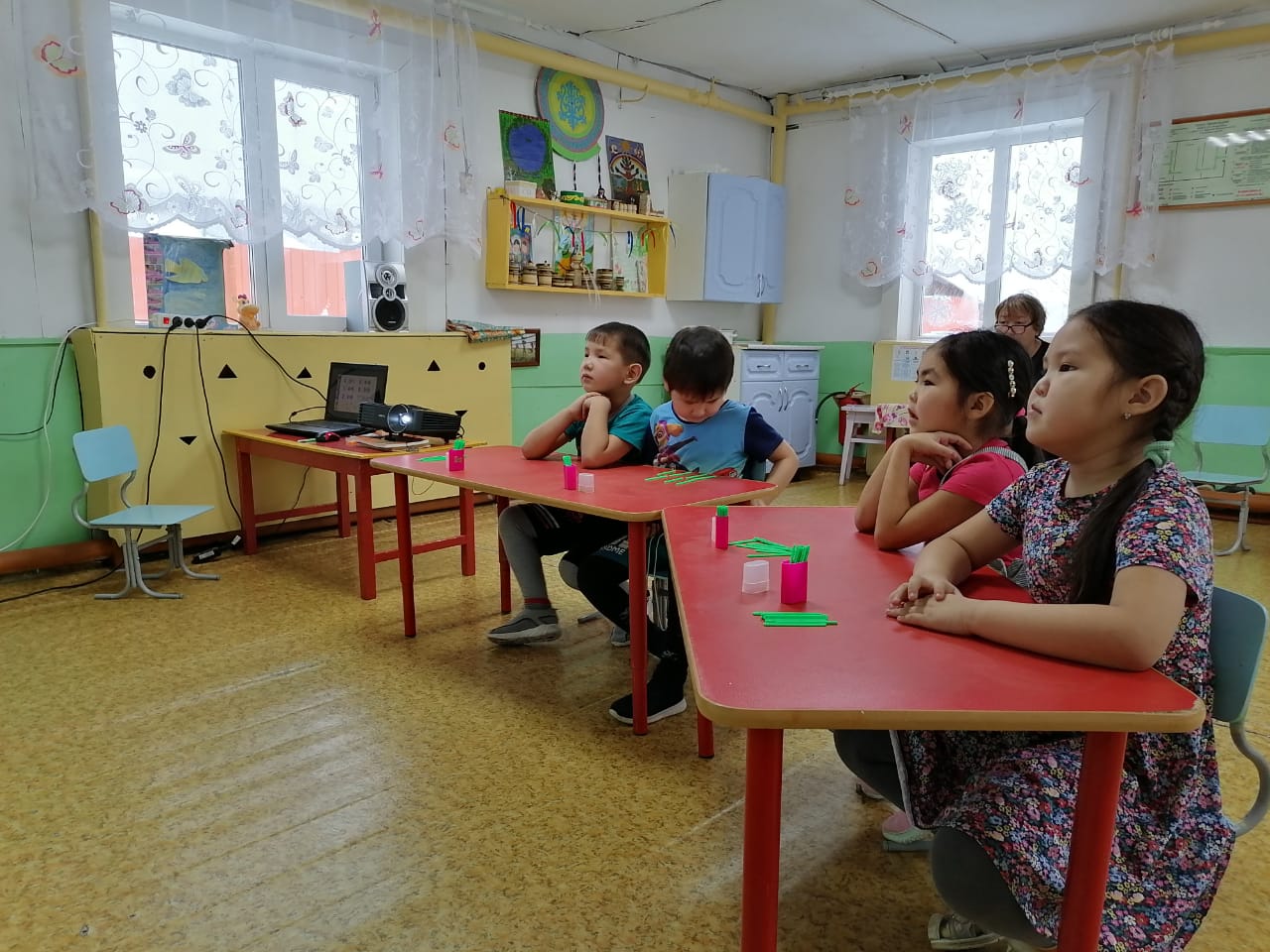 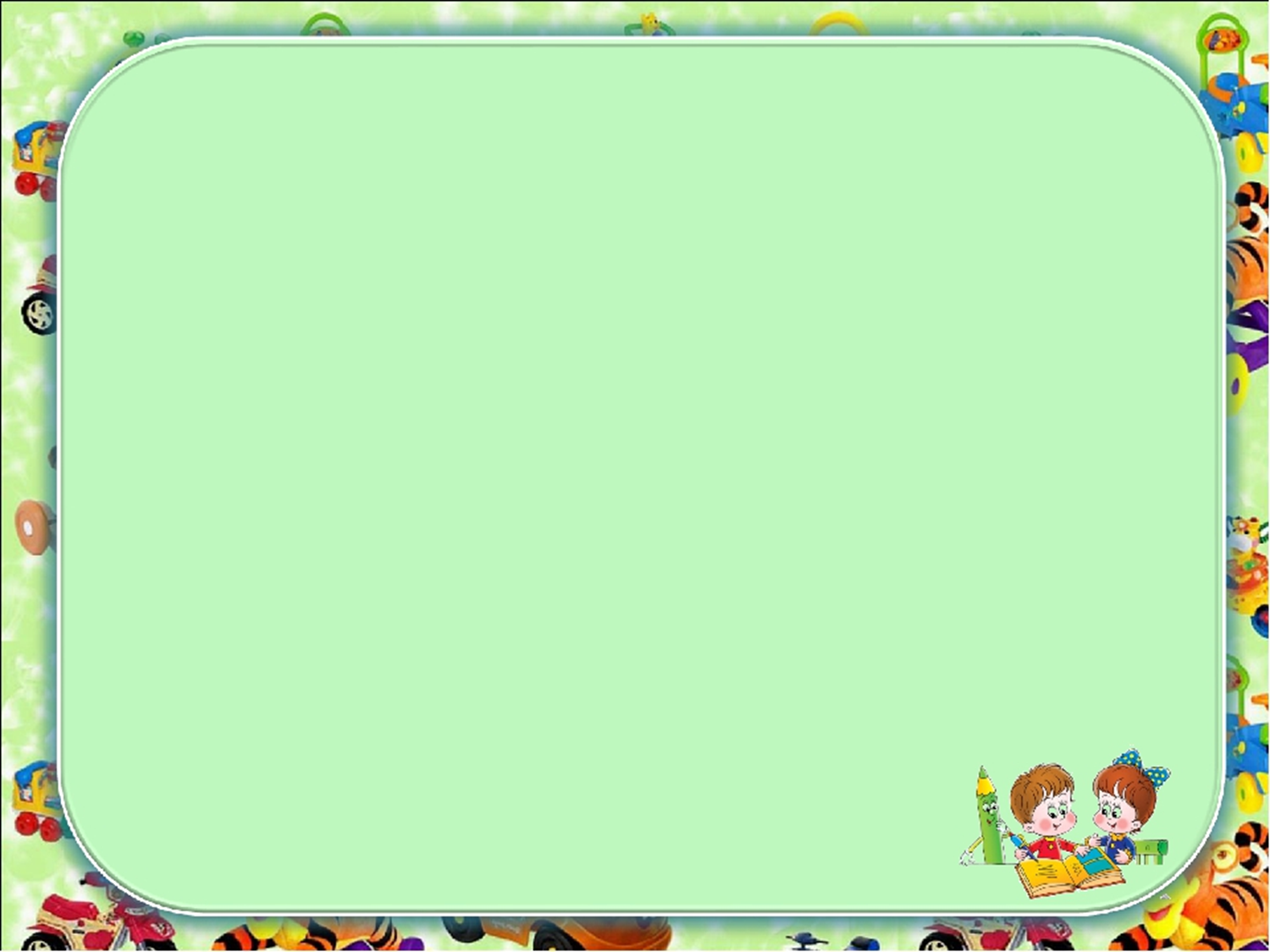 Спасибо за внимание!